Biological Nutrient RemovalIntroduction
Kay Curtin
Introduction
Nutrients are essential to growth/life
Too many can be harmful
Adjusting conditions enables nutrient removal biologically
Adjustment processes not simple nor easy
Nutrients are essential to growth/life
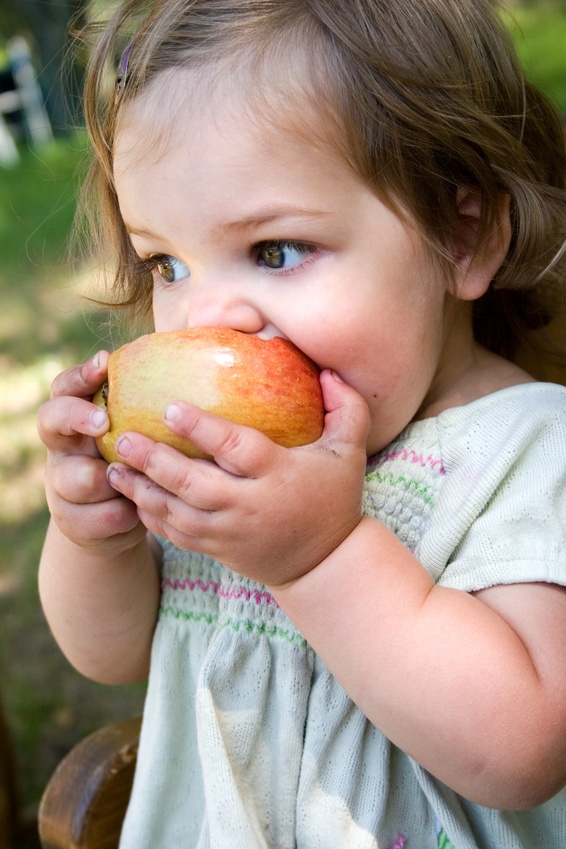 Essential for – humans, plants, animals
Carbon
Phosphorus
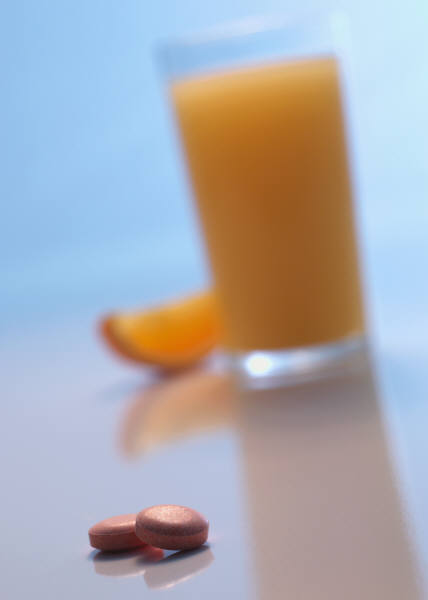 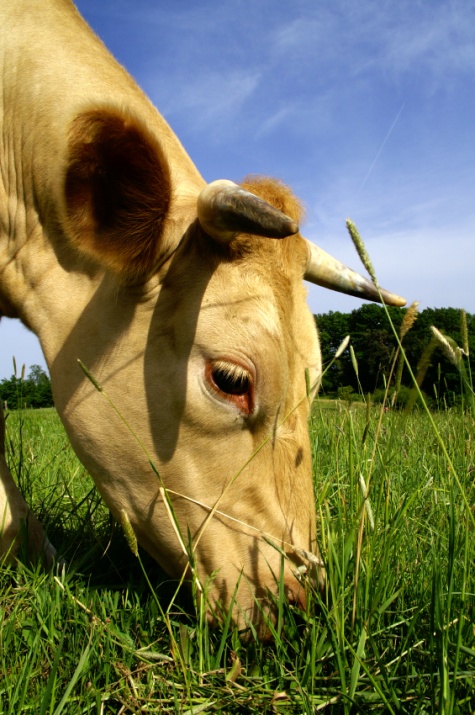 Nitrogen
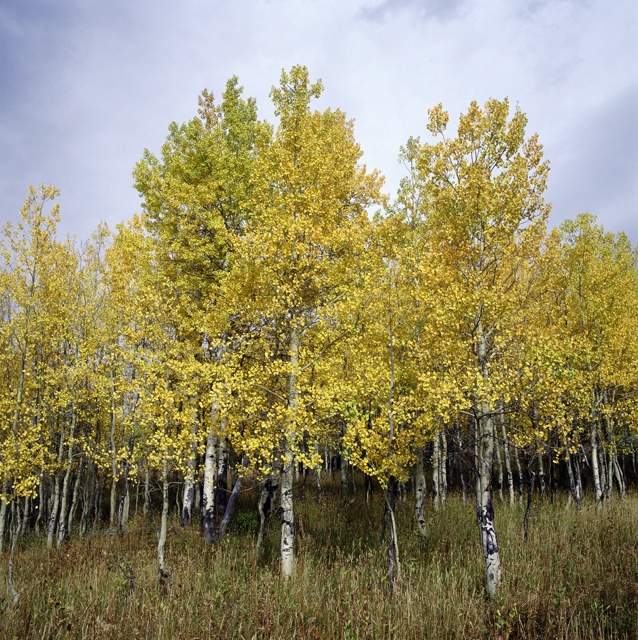 [Speaker Notes: [CLICK] to bring in 3 nutrients]
Too many can be harmful
Eutrophication (premature aging) of lakes
Ammonia nitrogen toxic to aquatic life
Nitrates – blue-baby syndrome
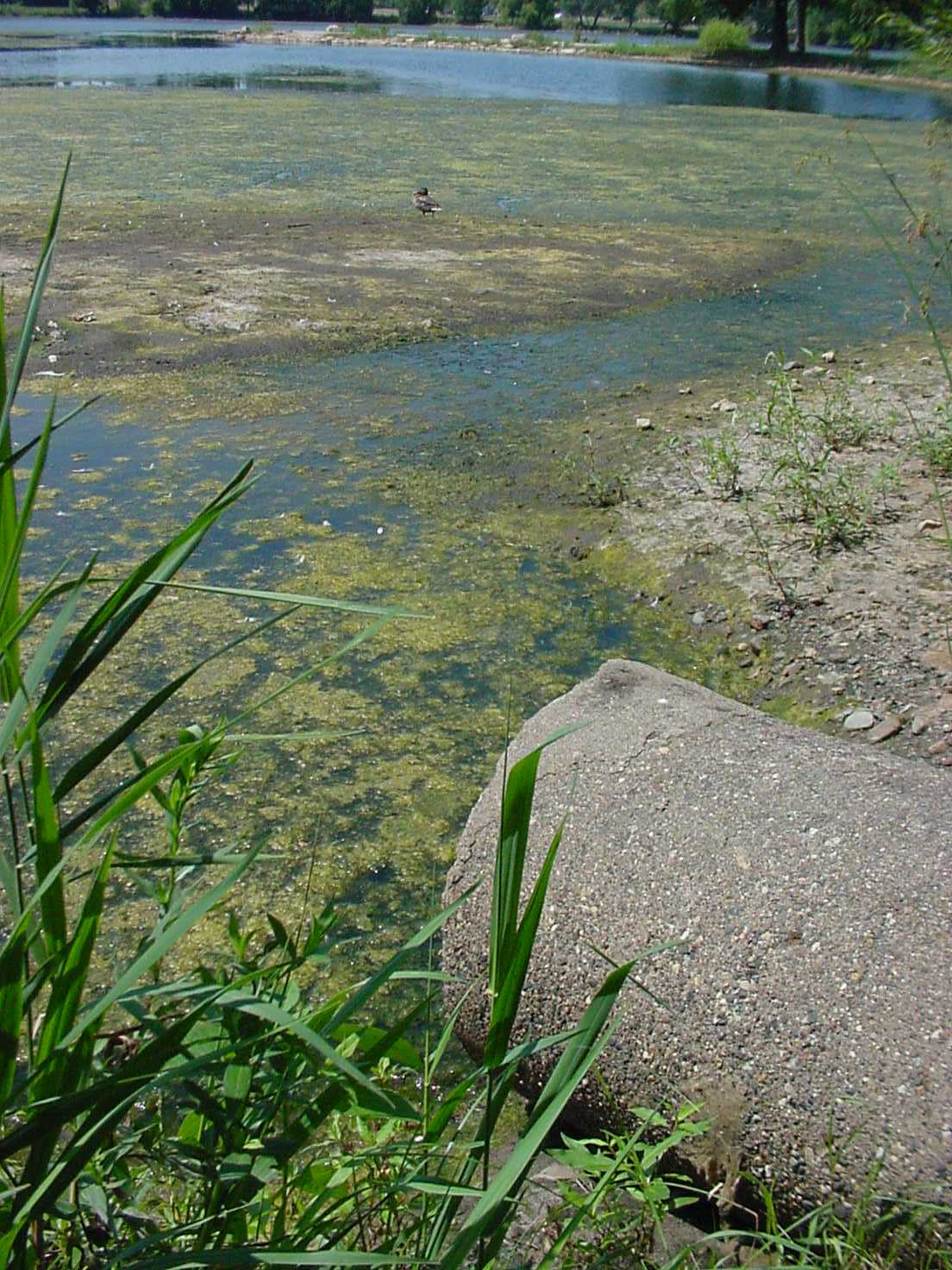 Carbon (C)
Anything organic – 
human waste, food waste, plant material
Sources in wastewater
Sampling to find out carbon levels
Permit requirements
Biochemical Oxygen Demand (BOD) 
Volatile Solids Analysis
Measured in CBOD (Carbonaceous BOD) ~25 mg/L (CalMoAvg) ~40 mg/L (MaxCalWk)
[Speaker Notes: Measured in CBOD (Carbonaceous BOD) typical values are 25 mg/L (CalMoAvg) and 40 mg/L (MaxCalWk) although some facilities may be more stringent.]
Phosphorus (P)
Human & food waste, runoff, fertilizers, detergents, water softeners, phosphoric acid (metal plating and soda)
Sources in wastewater
Types in wastewater
Permit requirements
(Types)
Source:  EPA
Total phosphorus – ~< 1mg/L  and/or mass limits
[Speaker Notes: Phosphorus limits of 1 mg/L or less common, mass limits based on numerous factors (stream location, basin, upgrades)]
Nitrogen (N)
Anything organic – human waste, urea, fertilizers
Sources in wastewater
Types in wastewater
Permit requirements
Total Kjeldahl Nitrogen = ammonia nitrogen + organic nitrogen
Limits for ammonia nitrogen, total nitrogen or nitrate nitrogen
[Speaker Notes: Limits for ammonia nitrogen, total nitrogen or nitrate nitrogen –vary by permit (basin, WQ, discharge, flow, etc.) no real baseline that I know of at least ..]
Goal: Reduce nitrogen and phosphorus levels
Ammonia nitrogen influent levels
15 – 27 mg/L
Phosphorus influent levels
5 – 9 mg/L
Needed for biological activity!
Nitrogen 
permit limits
1.5 – 7 mg/L
Phosphorus permit limits
1 mg/L
Nutrient removal
Influent nutrient ratios for optimum phosphorus removal
BOD: P
20:1 to 100:1
Adjustment processes not simple nor easy
NITRIFICATION
Ammonia nitrogen 
Nitrite nitrogen 
Nitrate nitrogen 
Nitrogen gas
Nitrification/
denitrification
(+ oxygen)
( –  oxygen)
DENITRIFICATION
Adjustment processes not simple nor easy
BIO-P
Adjust conditions 
PAOs
PAOs take up more P
Wasting removes P
Bio-P
Summary
Nutrients are essential to growth/life
Too many can be harmful
Adjusting conditions enables nutrient removal biologically
Adjustment processes not simple nor easy